PCL Reconstruction            Postoperative rehabilitation protocol
WEEKS.        MOVEMENTS.            WEIGHT BEARING BRACE.          STRENGTHENING.            AVOID.
			 		
0–3	   Knee brace in extension              Non weight bearing gait with axillary          Static isometric quadriceps,                Knee flexion and weight bearing
                           No movements allowed               crutch, brace kept locked                                  straight leg raising with brace
	   	
		
4–6	 Gradual passive knee                     Partial weight bearing with axillary               Static isometric quadriceps,                Sitting knee flexion or active
                         flexion and active knee                 crutch and with brace kept locked                 straight leg raising with brace            knee flexion that activates hamstring
                         extension in lateral position        in extension
                         
				
7–12	Aim to achieve full range of          Gradual full weight bearing.                            Quadriceps                                                Sitting knee flexion that
                        motion, mostly passive, in             PCL brace if available                                                                                                               activates hamstring
                        lateral position
				
13–24	Full range of motion	                PCL brace to continue	                          Quadriceps 	                            Resisted hamstring

	
25–52          Progressive strength, agility, 
                      and proprioceptive training, 
                      return to sports when index 
                      knee is similar to normal knee
                      in terms of strength, stability, 
                      range of motion, 
                      proprioception, and agility
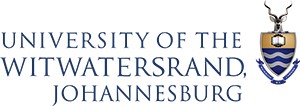 Mr Stelios Hadjichristofis.  FCS(SA)Orth. / Mmed(WITS)Orth.   Specialist Orthopaedic Surgeon. 99722555. 00357 22476874